Coordonnée de réaction – saut thermique
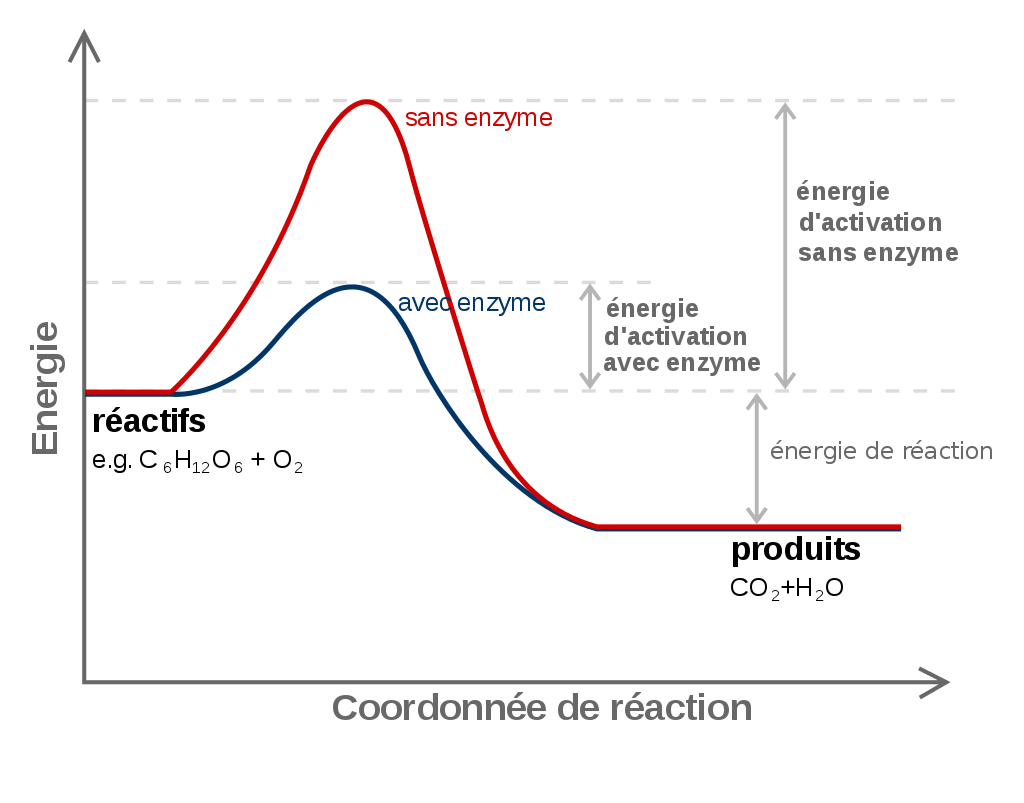 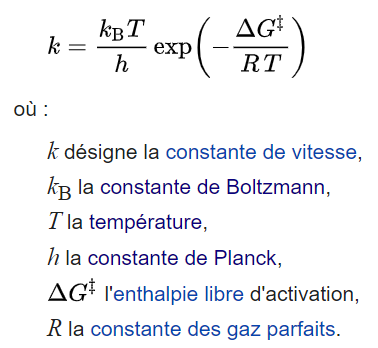 Source: wikipedia
Barrière tunnel
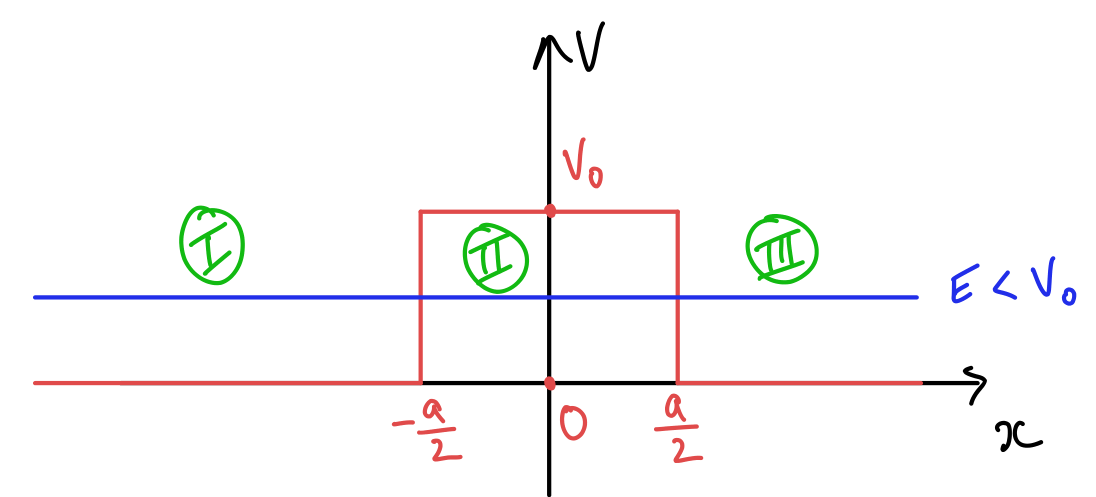 Coefficient tunnel
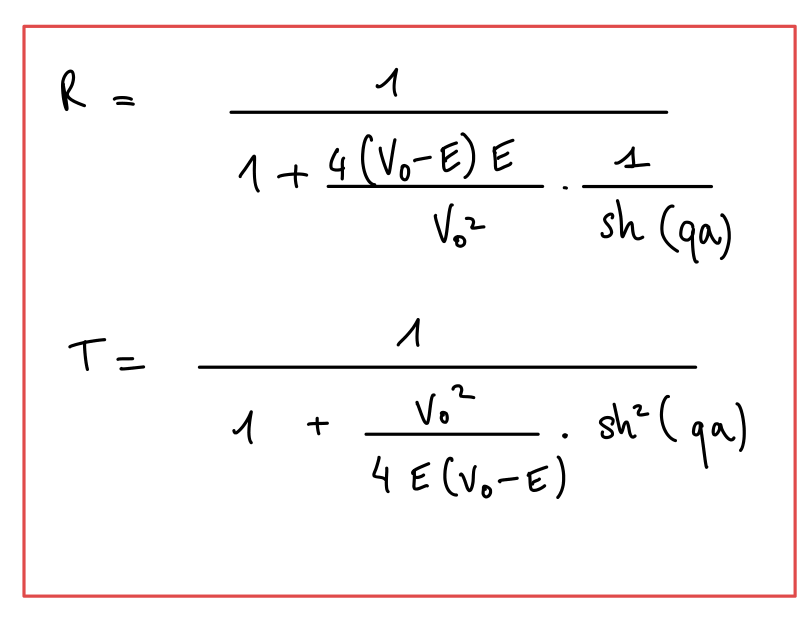 Ordre de grandeur
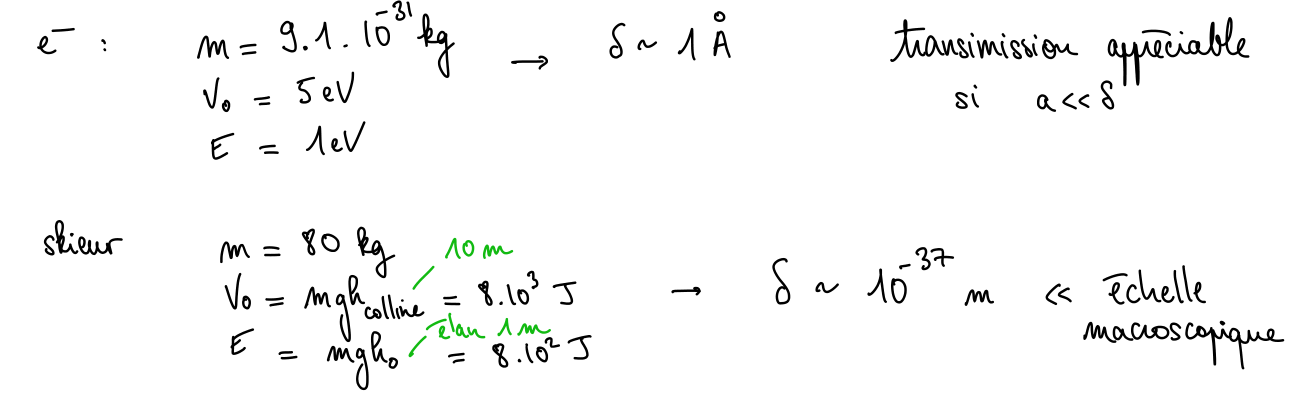 Effet tunnel
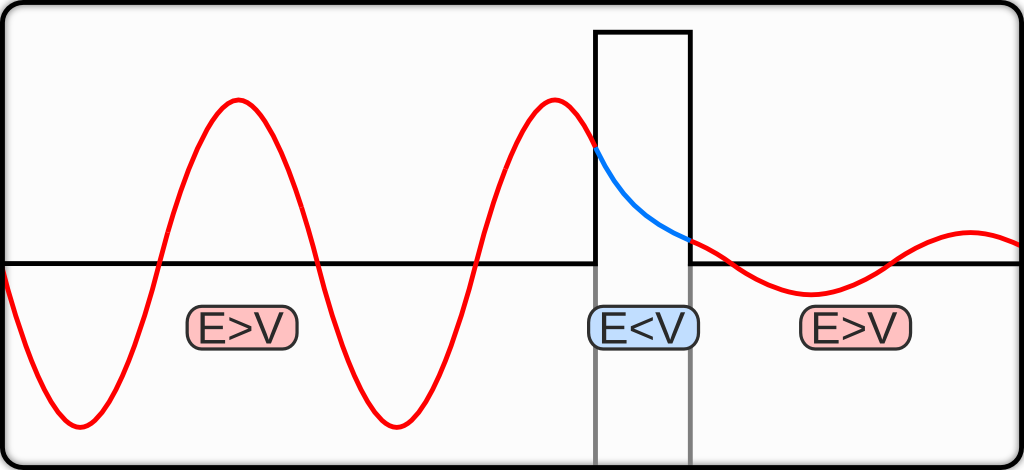 Réflexion d’un paquet d’onde
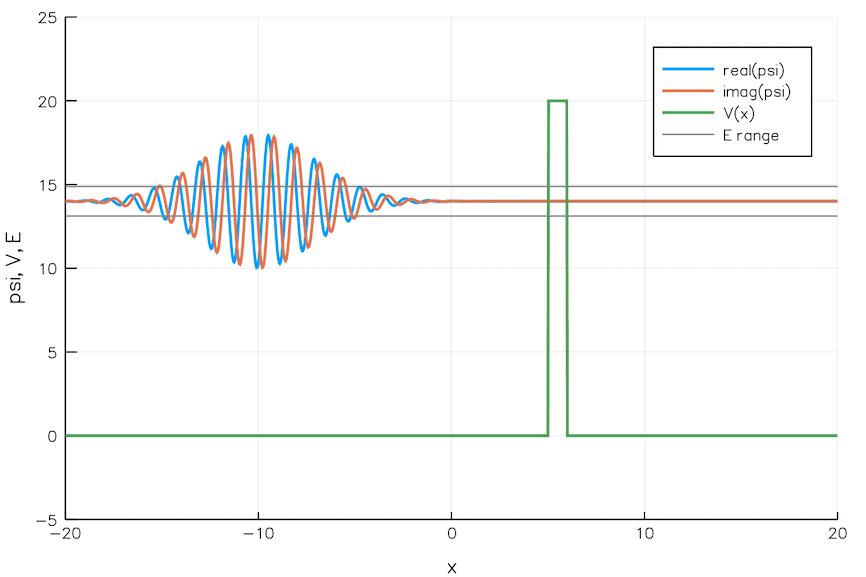 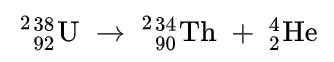 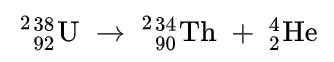 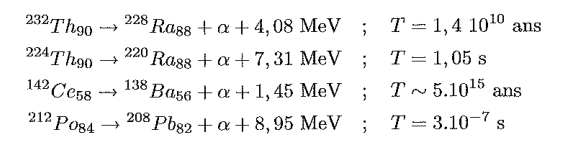 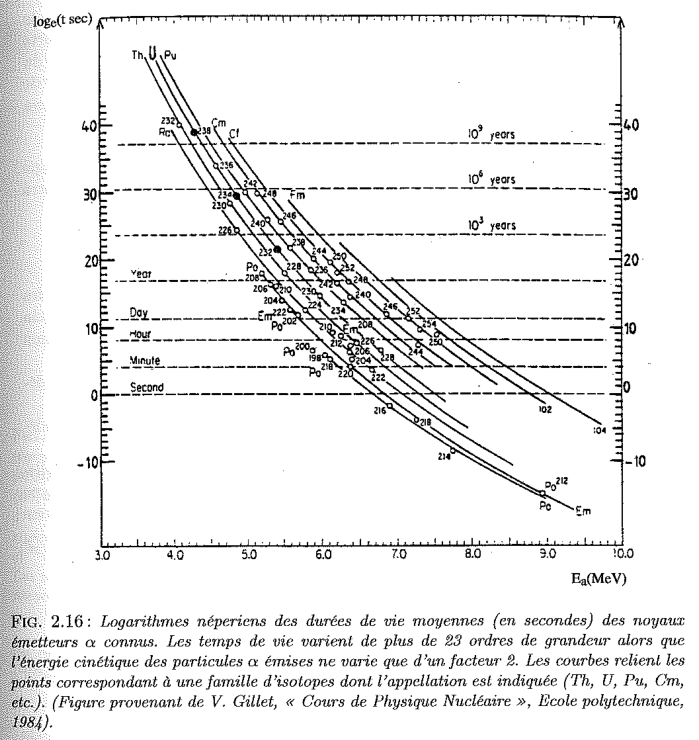 Source: V. Gillet
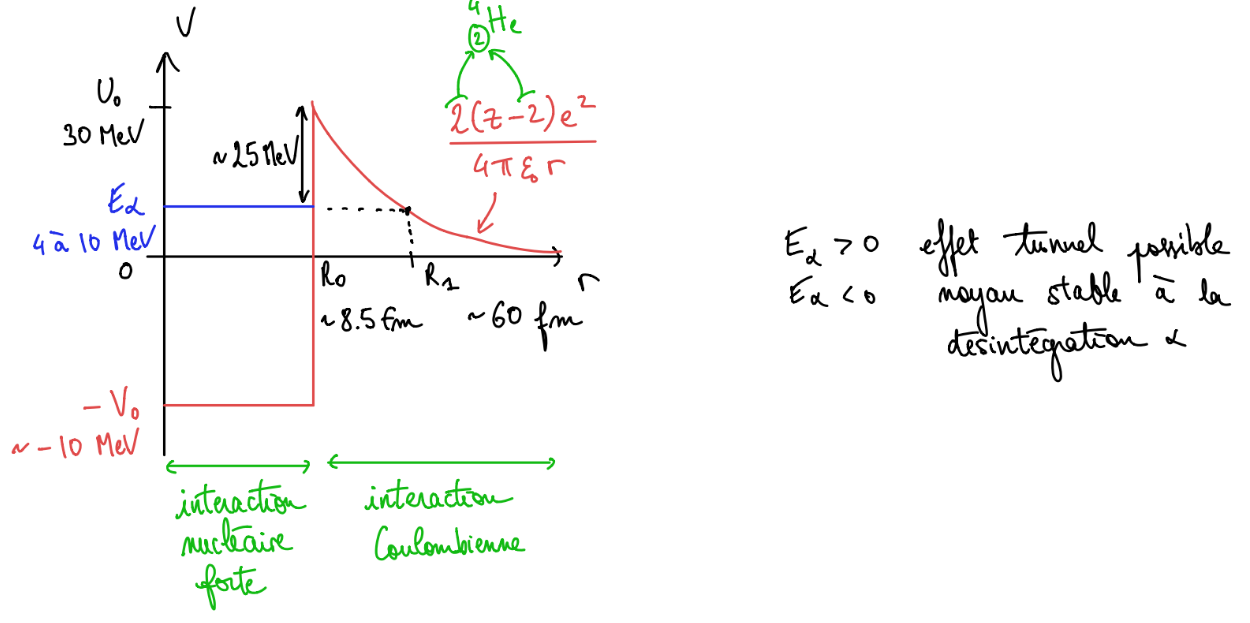 Approximation BKW
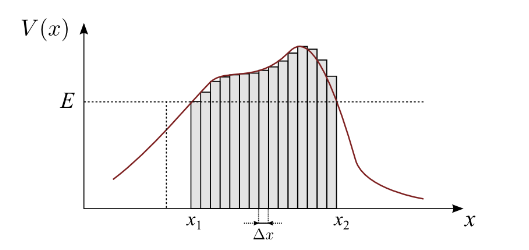 Microscope à effet tunnel
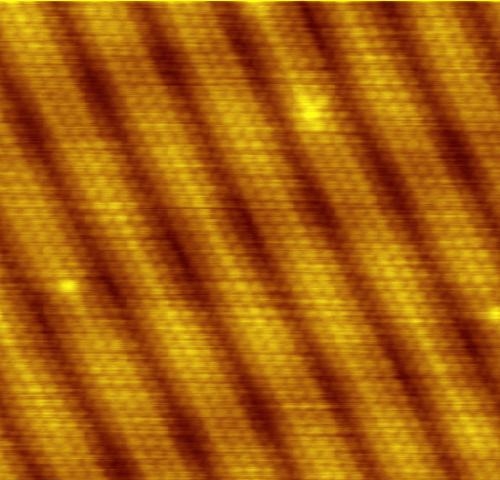 Résolution

latérale : 0.1 nm

verticale : 0.01 nm
Surface d’une feuille d’or vue au microscope à effet tunnel
Microscope à effet tunnel
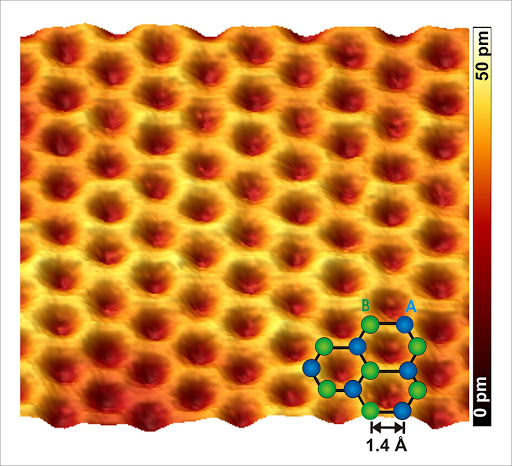 Résolution

latérale : 100 pm

verticale : 50 pm
Feuillet de graphène. Paramètres:  I=10 pA and U=50mV http://www.nanoscience.de/HTML/research/graphene.html
Microscope à effet tunnel
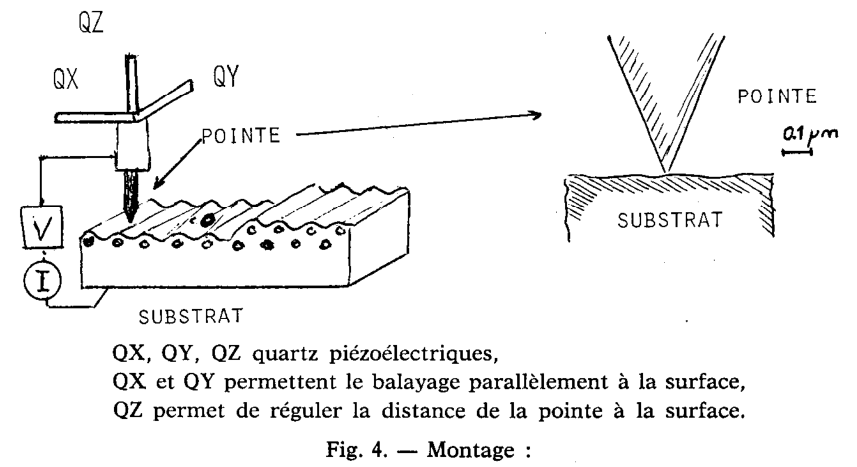 BUP 699
Travail d’extraction
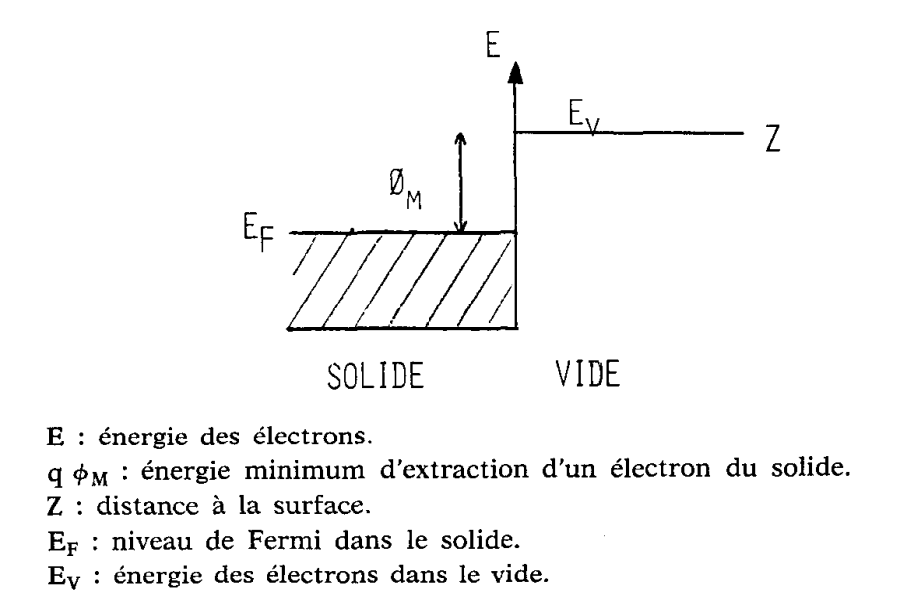 BUP 699
Microscope à effet tunnel
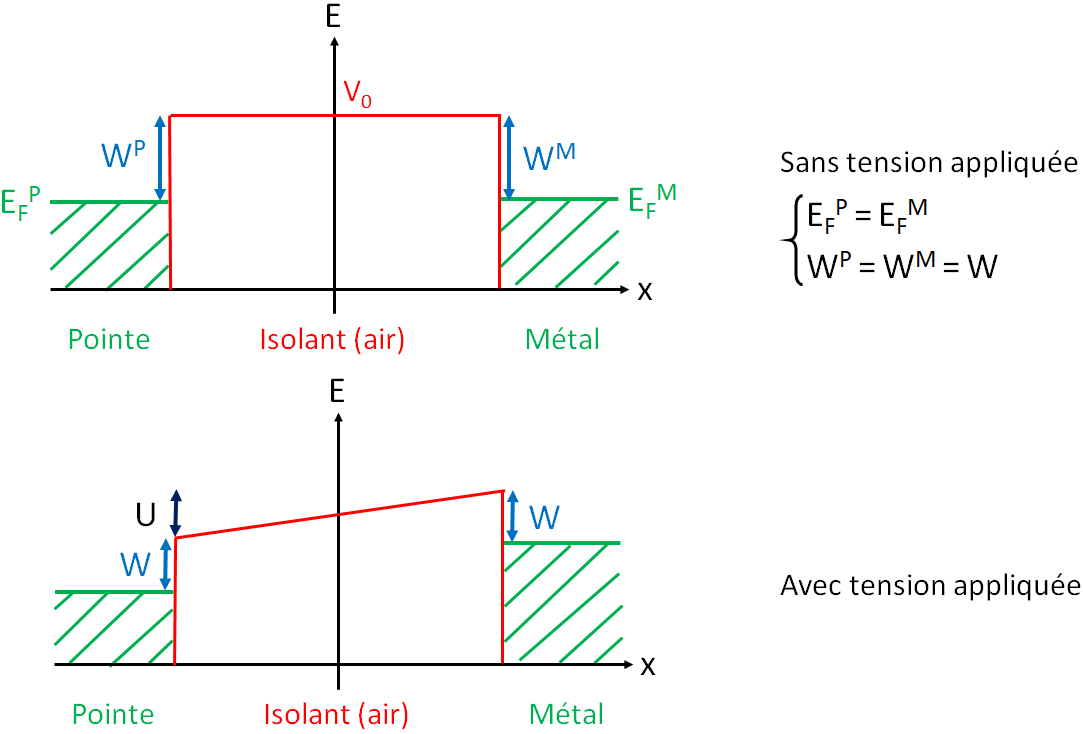 Source: B. Blancon, V. Martos
Microscope à effet tunnel
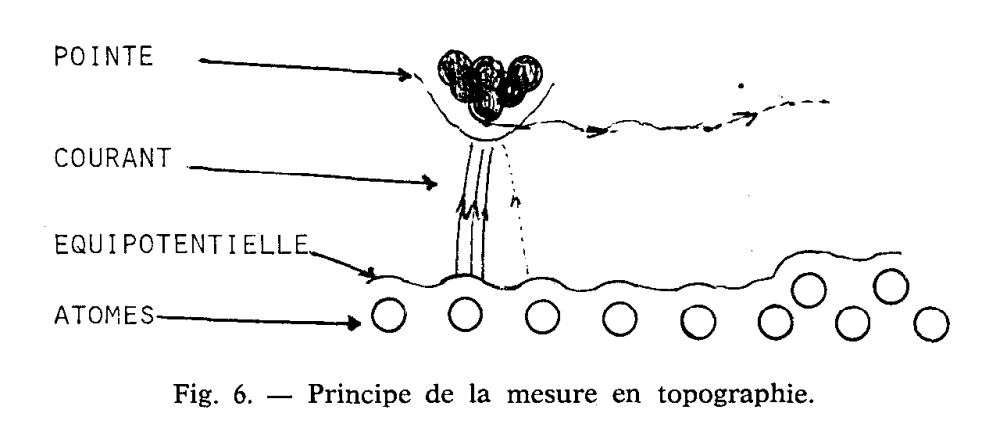